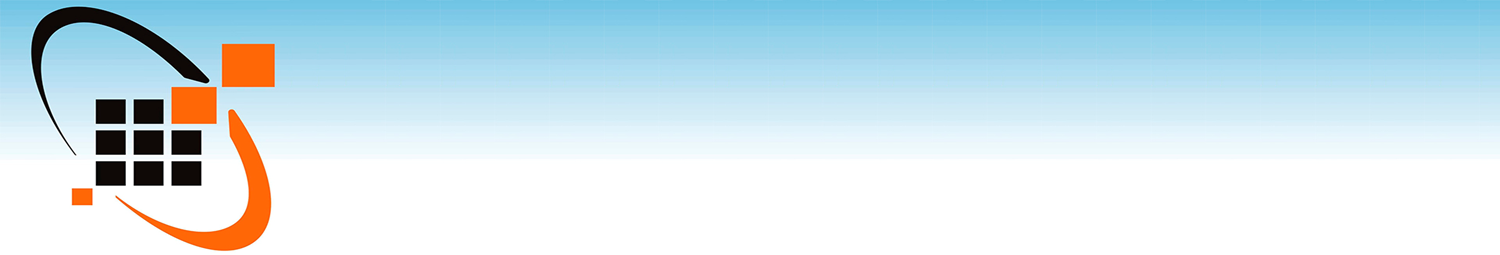 Государственное учреждение Ярославской области
«Центр оценки и контроля качества образования»
Нормативные документы, регламентирующие проведение ГИА-9

Порядок ГИА-9
Смирнова Марина Владимировна, 
главный специалист ГУ ЯО ЦОиККО
(4852)28-08-83, smv@coikko.ru
НОРМАТИВНО-ПРАВОВЫЕ ДОКУМЕНТЫ
«О ФИС обеспечения ГИА-9 и ГИА-11 и приема граждан в образовательные организации для получения среднего профессионального и высшего образования и РИС обеспечения проведения ГИА-9 и ГИА-11» 
Постановление Правительства РФ от 29.11.2021 № 2085
«Об утверждении Порядка проведения государственной итоговой аттестации по образовательным программам основного общего образования» 


Приказ Минпросвещения России и Рособрнадзора
от 07.11.2018   № 189/1513
«Об образовании в Российской Федерации»




Федеральный закон от 29.12.2012   № 273-ФЗ
НОРМАТИВНО-ПРАВОВЫЕ ДОКУМЕНТЫ
«Об утверждении единого расписания и продолжительности проведения государственного выпускного экзамена по образовательным программам основного общего и среднего общего образования по каждому учебному предмету, требований к использованию средств обучения и воспитания при его проведении в 2023 году» 

Приказ Минпросвещения России и Рособрнадзора
От 16.11.2022 № 991/1145
«Об утверждении единого расписания и продолжительности проведения основного государственного экзамена по каждому учебному предмету, требований к использованию средств обучения и воспитания, при его проведении в 2023 году» 

Приказ Минпросвещения России и Рособрнадзора 
 от 16.11.2022 № 990/1144
Сроки ГИА-9
Основной период

24 мая – 17 июня
Досрочный период

21 апреля - 16 мая
Дополнительный период

4 сентября -23 сентября
Резервные сроки:
26 июня-1 июля
Продолжительность экзаменов ОГЭ
Математика
Русский язык                   
Литература
Физика
Обществознание
История                       
Химия
3 ч 55 мин
 (235 мин)
3 ч 
(180 мин)
Информатика и ИКТ  
География
Биология
2 ч 30 мин
 (150 мин)
Иностр.яз. (письменный)
2 ч 
(120 мин)
Иностр. яз (устный)
15 мин
Продолжительность экзаменов  ГВЭ (письменный)
Математика
Русский язык
3 ч 55 мин
 (235 мин)
Биология
Литература  
Обществознание
3 ч 
(180 мин)
Иностранные языки
2 ч
 (120 мин)
История
Химия
Физика
География
Информатика и ИКТ
2 ч 30 мин
 (150 мин)
Продолжительность подготовки ответов ГВЭ (устный)
Математика
Литература
1 ч
География
50 мин
История
Биология                       
Химия
Иностранные языки
30 мин
Информатика и ИКТ
45 мин
Русский язык
Обществознание           
Физика
40 мин
Средства обучения и воспитания на ОГЭ
орфографические словари
русский язык
математика
линейка, справочные материалы
линейка, непрограммируемый калькулятор, лабораторное оборудование
физика
непрограммируемый калькулятор, справочные материалы, лабораторное оборудование
химия
линейка, непрограммируемый калькулятор
биология
линейка, непрограммируемый калькулятор, географические атласы 7-9кл.
география
орфографические словари, тексты художественных произведений, сборники лирики
литература
Средства обучения и воспитания на ГВЭ
письменная форма
орфографические и толковые словари
русский язык
линейка, справочные материалы
математика
линейка, непрограммируемый калькулятор
физика
химия
непрограммируемый калькулятор, 
справочные материалы
линейка
биология
непрограммируемый калькулятор, географические атласы 7-9кл.
география
тексты художественных произведений, 
сборники лирики
литература
Средства обучения и воспитания на ГВЭ
устная форма
линейка, справочные материалы
математика
непрограммируемый калькулятор, 
справочные материалы
физика
непрограммируемый калькулятор, 
справочные материалы
химия
атласы по истории России для 6-9 кл.
история
непрограммируемый калькулятор, географические атласы 7-9кл.
география
двуязычный словарь
иностранные языки
НОРМАТИВНО-ПРАВОВЫЕ ДОКУМЕНТЫ  
региональный уровень
«Об утверждении организационно-территориальной схемы проведения государственной итоговой аттестации по образовательным программам основного общего образования в Ярославской области»

Приказ департамента образования Ярославской области 
от 29.12.2018  №  472/01-04
в редакции 
от 12.01.2022 № 04/01-04
«О проведении  государственной итоговой аттестации по образовательным программам основного общего и среднего общего образования, итогового собеседования, итогового сочинения (изложения) в Ярославской области»

Приказ департамента образования Ярославской области 
от 13.10.2022  №  233/01-04
«Об утверждении Положения о пункте проведения экзамена при проведении государственной итоговой аттестации по образовательным программам основного общего образования в Ярославской области»


Приказ департамента образования Ярославской области 
от 26.02.2019  №72/01-04
в редакции 
от 14.02.2020 № 66/01-04
НОРМАТИВНО-ПРАВОВЫЕ ДОКУМЕНТЫ
региональный уровень
«Об утверждении перечня пунктов проведения экзаменов для проведения ГИА по образовательным программам основного общего образования в Ярославской области в 2023 году»

Приказ департамента образования
 Ярославской области 
от  03.03.2023  № 06-нп
«Об утверждении состава государственной экзаменационной комиссии Ярославской области по проведению ГИА-9 в  2023 году»



 Приказ департамента образования
 Ярославской области 
от 23.01.2023  №  16/01-04
«Об утверждении состава организаторов пунктов проведения экзаменов, технических специалистов,  специалистов по проведению инструктажа и обеспечению лабораторных работ, экспертов, оценивающих выполнение лабораторной работы по химии, экзаменаторов-собеседников, ассистентов для проведения государственной итоговой аттестации по образовательным программам основного общего образования в Ярославской области в 2023 году» 

Приказ департамента образования Ярославской области 
от            №
МЕТОДИЧЕСКОЕ ОБЕСПЕЧЕНИЕ
федеральный  уровень
«Методические рекомендации по организации и проведению государственной итоговой аттестации по программам основного общего образования в форме основного государственного экзамена и единого государственного экзамена для лиц с ограниченными возможностями здоровья, детей-инвалидов, инвалидов в 2023 году»

Приложение 14 к письму Рособрнадзора
 от 01.02.2023 г. № 04-31
«Методические рекомендации по подготовке и проведению государственной итоговой аттестации по программам основного общего образования в 2023 году»

Приложение 1 к письму Рособрнадзора 
от 01.02.2023 г. № 04-31
МЕТОДИЧЕСКОЕ ОБЕСПЕЧЕНИЕ
региональный  уровень
«Об утверждении правил заполнения бланков 
ГИА-9 в 2023 году»


Приказ департамента образования
 Ярославской области 
от  13.03.2023 № 57/01-04
«Об утверждении инструктивных материалов при проведении государственной итоговой аттестации по образовательным программам основного общего образования»

Приказ департамента образования
 Ярославской области 
от        №
Порядок 
проведения ГИА-9

Приказ Минпросвещения России и Рособрнадзора
от 07.11.2018   № 189/1513
Порядок ГИА-9 определяет
1
2
3
4
5
6
порядок подачи и рассмотрения апелляций, изменения и (или) аннулирование результатов ГИА-9
участников ГИА-9
требования к использованию средств обучения и воспитания, средств связи
требования, предъявляемые к лицам, привлекаемым к проведению ГИА-9
порядок проверки экзаменационных работ
формы  проведения ГИА-9
В организации и проведении ГИА-9
 принимают участие
Департамент образования ЯО
РЦОИ
Рособрнадзор
Конфликтная комиссия
Предметные комиссии
ГЭК
ОМСУ
Общественные наблюдатели
ОО
ГЭК
Председатель ГЭК
осуществляет общее руководство и координацию деятельности ГЭК по подготовке и проведению экзаменов
обеспечивают соблюдение установленного порядка проведения ГИА-9, в том числе обеспечивают доставку ЭМ в ППЭ в день экзамена, осуществляют контроль за проведением экзаменов в ППЭ, РЦОИ, местах работы ПК и КК, а также в местах хранения ЭМ
Члены ГЭК
осуществляют взаимодействие с лицами, присутствующими в ППЭ, РЦОИ, в местах работы ПК и КК по обеспечению соблюдения требований Порядка
в случае выявления нарушений Порядка принимают решение об удалении с экзамена участников экзамена, а также иных лиц, находящихся в ППЭ,

по согласованию с председателем ГЭК принимают решение об остановке экзамена в ППЭ или отдельных аудиториях ППЭ
СОДЕЙСТВИЕ ПРОВЕДЕНИЮ ЭКЗАМЕНА
ОМСУ

ОО
направляют своих работников для работы в качестве руководителей и организаторов ППЭ, членов ГЭК, ПК, КК, технических специалистов, специалистов по проведению инструктажа и обеспечению лабораторных работ, ассистентов, экзаменаторов-собеседников, экспертов, оценивающих выполнение лабораторных работ по химии, и осуществляют контроль за участием своих работников в проведении ГИА-9;
под подпись информируют работников о сроках, местах и порядке проведения ГИА-9, необходимости соблюдения порядка проведения ГИА и об ответственности за нарушение Порядка;
под подпись информируют участников ГИА-9 и их родителей (законных представителей) о сроках, местах и порядке проведения ГИА-9, в том числе об основаниях для удаления из ППЭ, о порядке подачи апелляций, о времени и месте ознакомления с результатами, а также о результатах ГИА-9, полученных участником ГИА-9;
вносят сведения в РИС в порядке, устанавливаемом Правительством Российской Федерации
ФОРМЫ ПРОВЕДЕНИЯ ГИА-9
проводится с использованием контрольных измерительных материалов, представляющих собой комплекс заданий стандартизированной формы
ОГЭ
проводится с использованием текстов, тем, заданий, билетов
ГВЭ
УЧЕБНЫЕ ПРЕДМЕТЫ
2 обязательных учебных предмета
Русский язык
Математика
2 предмета по выбору
Литература, Физика, Химия, Биология, География, История, Обществознание, Информатика и ИКТ, 
Иностранные языки
 (английский, немецкий, французский, испанский)
Для участников ГИА-9 с ОВЗ, детей-инвалидов, инвалидов ГИА-9 по их желанию проводится только по обязательным учебным предметам
Участники ГИА-9
Экстерны
Обучающиеся
Неаккредитованные  ОП
Семейное образование
Участники ГИА-9 по обязательным экзаменам:
Участники ГИА-9 с ОВЗ, 
с инвалидностью, 
выбравшие для  сдачи только обязательные экзамены
ДОПУСК К ГИА-9
имеют годовые отметки по всем учебным предметам учебного плана за IX класс не ниже удовлетворительных
ОБУЧАЮЩИЕСЯ
получили на промежуточной аттестации отметки не ниже удовлетворительных
ЭКСТЕРНЫ
наличие результата «зачёт» за итоговое собеседование
Заявление об участии в ГИА-9
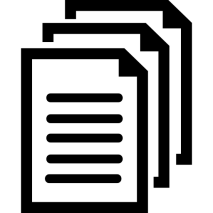 В заявлении об участии в ГИА-9:
выбранные учебные предметы
форма (формы) ГИА-9
сроки участия в ГИА-9
1 марта
Участники
 ГИА-9 с ОВЗ
Копия заключения ПМПК
Участники ГИА-9 с инвалидностью
Оригинал или копия справки, подтверждающей факт установления инвалидности, выданной учреждением медико-социальной экспертизы
Копия заключение ПМПК
ПРОВЕДЕНИЕ  ГИА-9
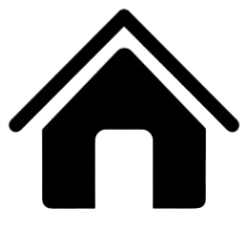 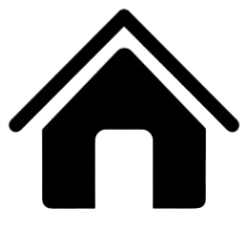 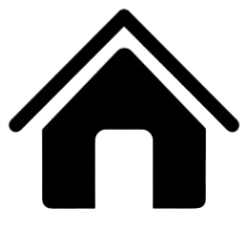 ППЭ
 на базе ОО
ППЭ
 на дому
ППЭ
 в медицинской организации
Основанием является:
Заключение медицинской организации
 Заключение ПМПК с соответствующими рекомендациями
ПРОВЕДЕНИЕ  ГИА-9
Аудитории
 для участников ГИА-9
В
Х
О
Д

В

П
П
Э
Помещения
 для личных вещей
Аудитории
 для участников ГИА-9
Помещение
 для медработника
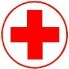 Аудитории
 для участников 
ГИА-9
Закрыта справочно-познавательная информация
Помещение
 для сопровождающих
Помещение
 для общественных наблюдателей
Помещение для руководителя ППЭ
Вещи
Помещение
 для представителей СМИ
Помещение
 для инструктажа
Лица, привлекаемые к проведению ГИА-9
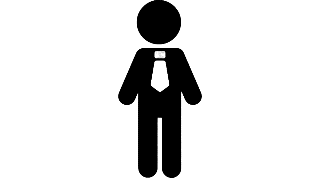 Руководитель и организаторы ППЭ
Член ГЭК
Технический специалист
Руководитель ОО
Сотрудники, осуществляющие охрану правопорядка
Медицинский работник
Специалисты по проведению инструктажа и обеспечению лабораторных работ
Эксперты, оценивающие выполнение лабораторных работ по химии
Ассистенты
Экзаменатор-собеседник
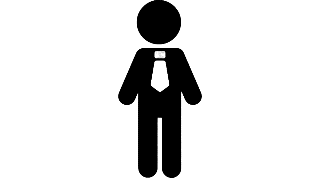 Руководитель ППЭ
Технический специалист
Экзаменатор-собеседник
Специалисты по проведению инструктажа
не могут быть учителями обучающихся, сдающих экзамен в данном ППЭ
Организаторы ППЭ
Ассистенты
не могут быть учителями обучающихся, сдающих экзамен в данном ППЭ
не могут быть учителями по соответствующему предмету, по которому проходит экзамен
Допуск работников в ППЭ
1
2
наличие в списках распределения в данный ППЭ и/или документ подтверждающий полномочия
документ, удостоверяющий личность
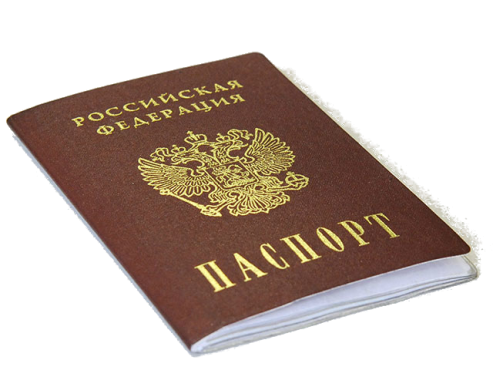 Лица, имеющие право присутствовать в ППЭ
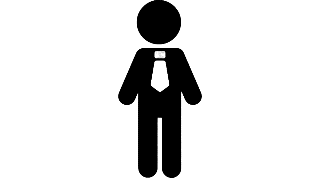 должностные лица Рособрнадзора
удостоверение
федеральный инспектор
приказ ДО ЯО о введении в состав ГЭК
должностные лица 
ДО ЯО
приказ ДО ЯО об осуществлении контроля за соблюдением порядка проведения ГИА-9
удостоверение об аккредитации
представители СМИ
документ, удостоверяющий личность
наличие в списках распределения
удостоверение
Общественные наблюдатели
оказывать содействие участникам экзаменов
передавать участникам средства связи, электронно-вычислительную технику, фото-, аудио и видеоаппаратуру
передавать участникам справочные материалы, письменные заметки и иные средства хранения и передачи информации
выносить из аудитории и ППЭ ЭМ на бумажном или электронном носителе
фотографировать и переписывать задания
Лицам, задействованным в проведении экзаменов в ППЭ, 
запрещается:
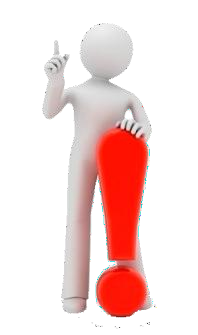 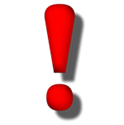 Использовать средства связи разрешается
Руководителю ППЭ
Члену ГЭК
Общественным наблюдателям
Представителям СМИ
Должностным лицам Рособрнадзора 
Должностным лицам ДО ЯО
Сотрудникам , осуществляющим охрану правопорядка
Разрешается использовать только в Штабе и по служебной необходимости
При себе участник экзамена может иметь:
1
2
3
4
ручку с чернилами черного цвета
лекарственные средства и питание  (при необходимости)
документ, удостоверяющий личность
средства обучения и воспитания по предмету
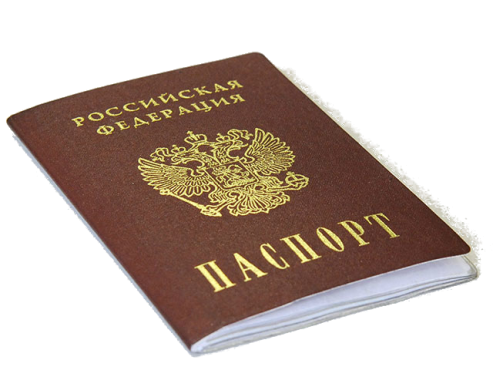 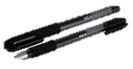 Участники ГИА-9
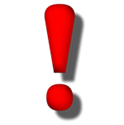 общаться друг с другом
пересаживаться
переписывать задания КИМ на бумажный носитель
фотографировать ЭМ
свободно перемещаться по аудитории и ППЭ
обмениваться любыми материалами и предметами
выносить из аудиторий  и ППЭ ЭМ на бумажном или электронном носителях
запрещается
запрещается иметь при себе
средства связи
 электронно-вычислительную технику
 фото-, аудио- и видеоаппаратуру
 справочные  материалы, письменные заметки и иные средства хранения и передачи информации
Допуск участники ГИА-9 в ППЭ
Допуск участника ГИА-9 в ППЭ осуществляется на основании:
- документа, удостоверяющего личность
- наличия участника в списках распределения в данный ППЭ
обучающийся допускается в ППЭ
 составляется акт об идентификации участника ГИА-9
отсутствие 
документа
отсутствие 
в списках распределения
обучающийся не допускается в ППЭ
составляется акт о недопуске участника ГИА-9 в ППЭ
отказ от сдачи запрещенного средства
обучающийся не допускается в ППЭ
составляется акт о недопуске  указанного  участника в ППЭ
Удаление участника ГИА-9 
с экзамена
Составляется акт об удалении участника ГИА-9 с экзамена (форма ППЭ-21)
Удаление фиксируется:
в протоколе проведения ГИА-9 в аудитории 
(форма ППЭ-05-02, форма ППЭ-05-02 ГВЭ);
       в бланке ответов №1 (бланке регистрации ГВЭ)
Оформляются служебные  записки
Досрочное завершение экзамена по объективным причинам
Составляется акт о досрочном завершении экзамена по объективным причинам (форма ППЭ-22)
Досрочное завершение фиксируется:
             в протоколе проведения ГИА-9 в аудитории
             (форма ППЭ-05-02, форма ППЭ-05-02 ГВЭ);
             в бланке ответов №1 (бланке регистрации ГВЭ) 
Делаются записи в журнале учета участников ГИА-9, обратившихся к медицинскому работнику во время проведения экзамена
Оформляются соответствующие служебные  записки
Рассмотрение апелляции
о нарушении установленного порядка проведения экзамена
о несогласии  с выставленными баллами
Апелляции рассматриваются КК
в течение 2-х рабочих дней, следующих за днем  ее поступления в КК
в течение 4-х рабочих дней, следующих за днем ее поступления в КК
Апелляция может быть удовлетворена или отклонена
при удовлетворении апелляции результат экзамена аннулируется ГЭК.
Участник ГИА-9 сдает экзамен в резервный день
при удовлетворении апелляции результат экзамена пересчитывается и утверждается ГЭК
Полномочия ГЭК в рамках рассмотрения результатов ГИА-9
изменения
утверждение
аннулирование
При удовлетворении апелляции о несогласии с выставленными баллами
При перепроверке отдельных экзаменационных работ
При удовлетворении апелляции о нарушении порядка ГИА-9
При нарушении участником порядка ГИА-9
При нарушении другими лицами порядка ГИА-9
В течение 1 
рабочего дня
Принимается в течение 2 рабочих дней
Результаты ГИА-9
После утверждения результаты экзаменов в течение одного рабочего дня передаются в ОО, а также ОМСУ для ознакомления участников экзамена с утвержденными председателем ГЭК результатами
Ознакомление участников экзамена с утвержденными результатами по учебному предмету осуществляется в течение одного рабочего дня со дня их передачи в ОО, а также ОМСУ. Указанный день считается официальным днем объявления результатов  экзаменов
40
Спасибо за внимание!
Материалы располагаются на сайте ГУ ЯО ЦОиККО  http://coikko.ru в разделе ГИА-9 Инструктивно-методические материалы